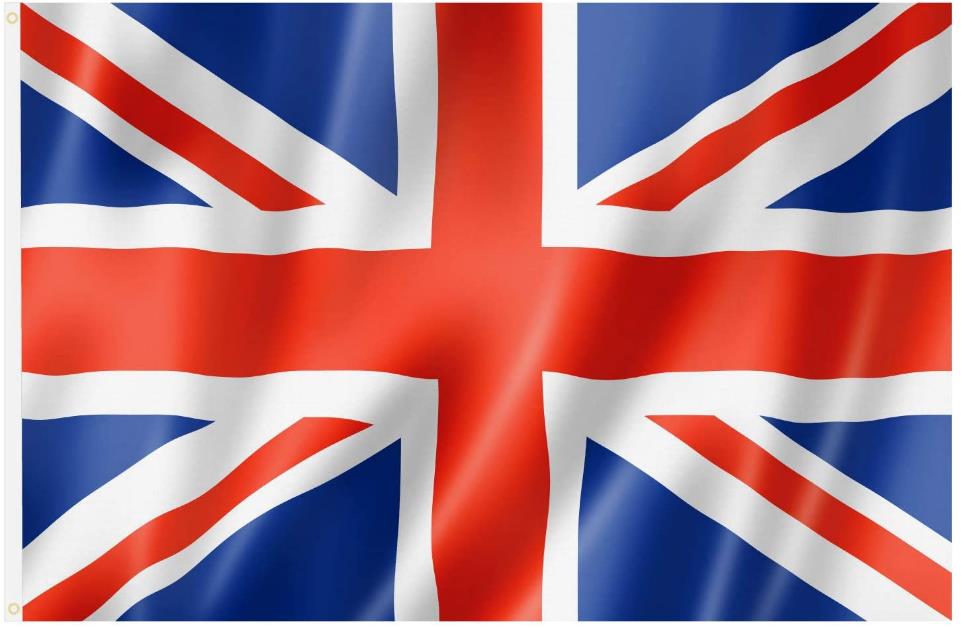 WELCOME INTO 
THE BTS SAM 
ENGLISH PROGRAM
OBJECTIFS:
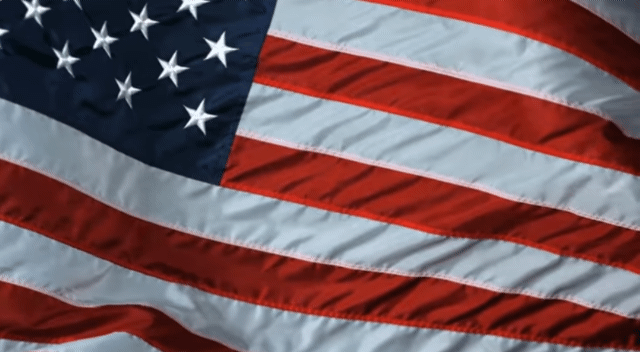 VOUS PERMETTRE D’AMELIORER ET DE PARFAIRE VOTRE PRATIQUE DE L’ANGLAIS.

A L’ORAL OU A L’ECRIT, UN PROGRAMME 
    CONCU POUR ETRE PRÊT AU MONDE DU
    TRAVAIL.

UNE APPROCHE LUDIQUE DE L’ENVIRONNEMENT PROFESSIONNEL  ANGLOSAXON
OUTILS:
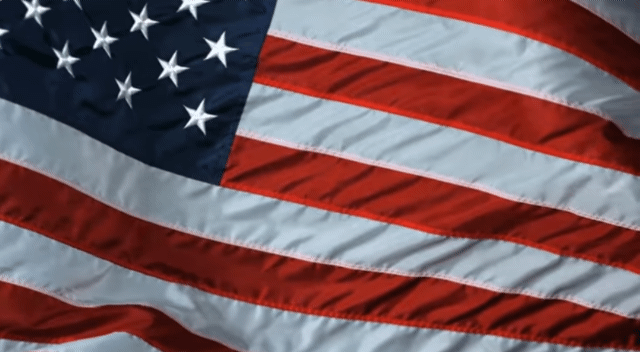 DES ATELIERS DIDACTIQUES EN INTERACTION.
OUTILS:
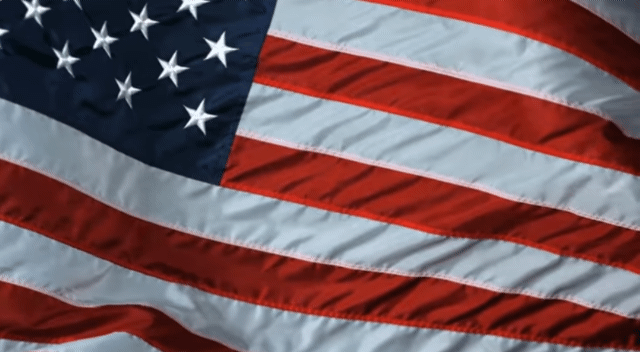 DES ATELIERS DIDACTIQUES EN INTERACTION.
FILMS ET DOCUMENTAIRES POUR UN APERCU SUR LA CULTURE BRITANNIQUES ET AMERICAINES.
OUTILS:
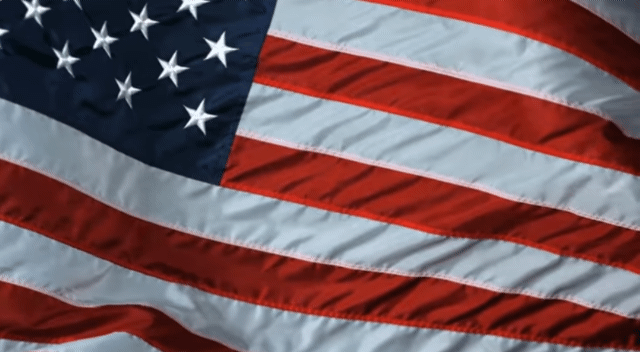 DES ATELIERS DIDACTIQUES EN INTERACTION.
FILMS ET DOCUMENTAIRES POUR UN APERCU SUR LA CULTURE BRITANNIQUES ET AMERICAINES.
AUDIOS ET VIDEOS POUR S’IMPREGNER ET INITIER LA COMMUNICATION.
OUTILS:
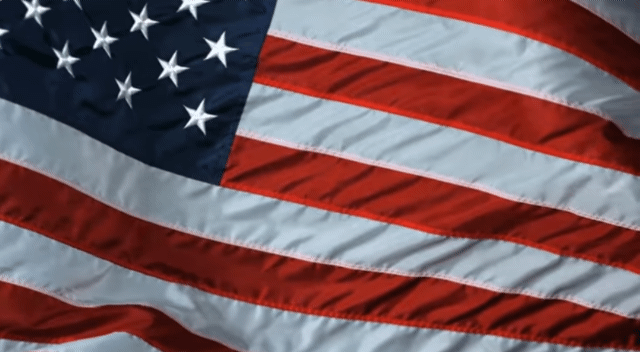 DES ATELIERS DIDACTIQUES EN INTERACTION.
FILMS ET DOCUMENTAIRES POUR UN APERCU SUR LA CULTURE BRITANNIQUES ET AMERICAINES.
AUDIOS ET VIDEOS POUR S’IMPREGNER ET INITIER LA COMMUNICATION.
TEXTES, ARTICLES ET SITES WEB POUR UNE OUVERTURE SUR LE MONDE ANGLOPHONES.
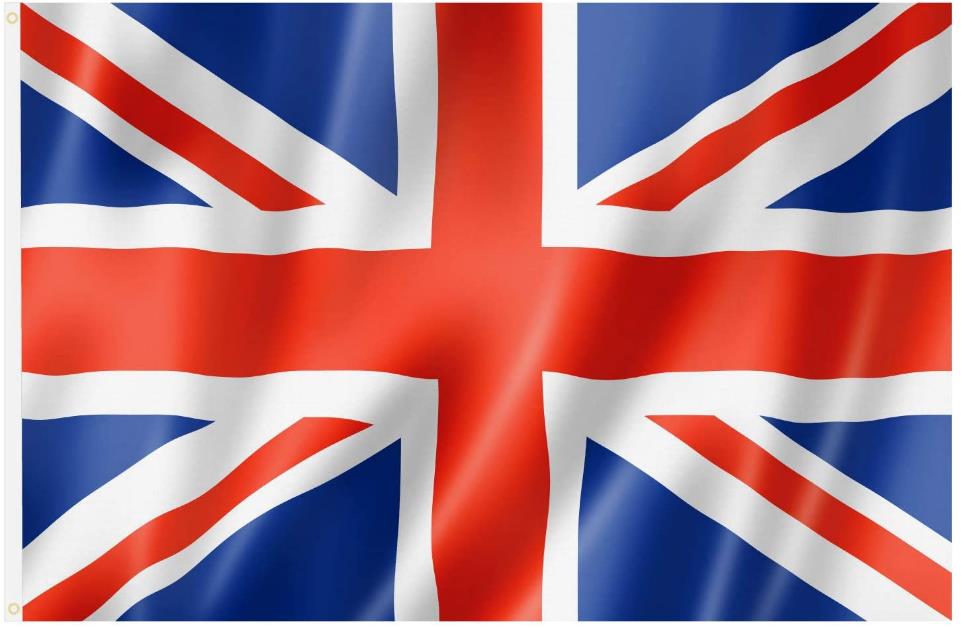 COME 
						AND 
											JOIN
Mr HAMIDI